Летние образовательные поездки. Подготовка педагогов к реализации духовно – нравственного и патриотического воспитания.
«Святыни родной земли». Маршруты.
2016. Санкт – Петербург
2017. Москва
2018. Псков
2019. Золотое кольцо.
2022. Золотое кольцо
2023. Урал. Екатеринбург
2024. Северная Фиваида. Вологда. Великий Устюг
2016 . Санкт – Петербург. Свято – Троицкая Александро – Невская лавра
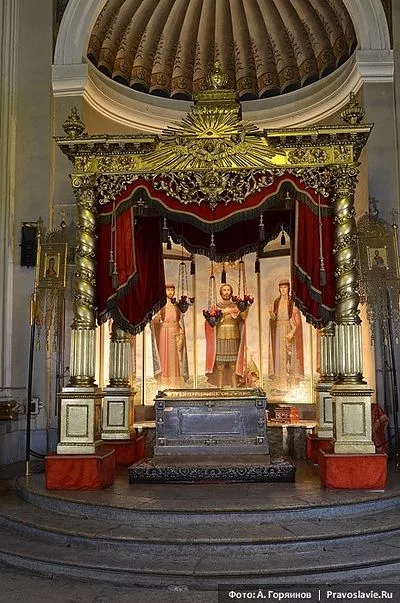 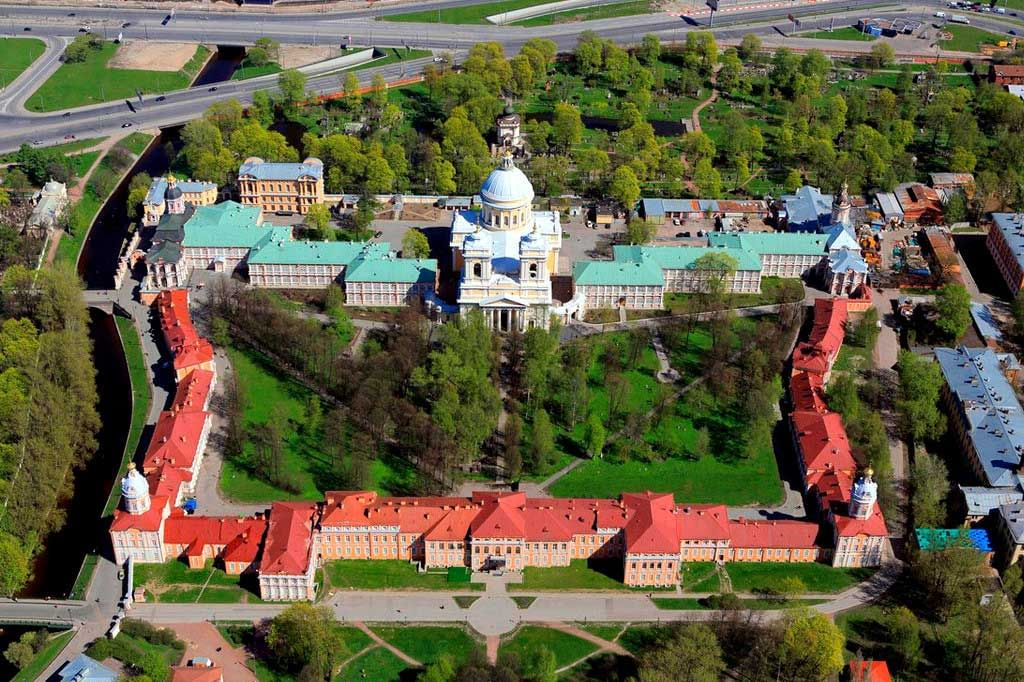 Рака с мощами св. Александра Невского
2016. Санкт – ПетербургЦерковь Рождества святого Иоанна Предтечи (Чесменская)
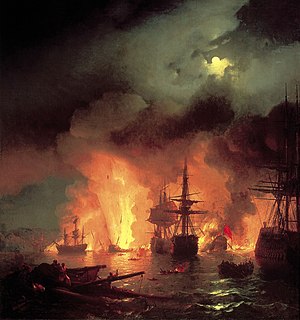 И. Айвазовский. «Чесменский бой»
2016. Санкт - Петербург
Ставропигиальный Никольский Морской собор города Кронштадта
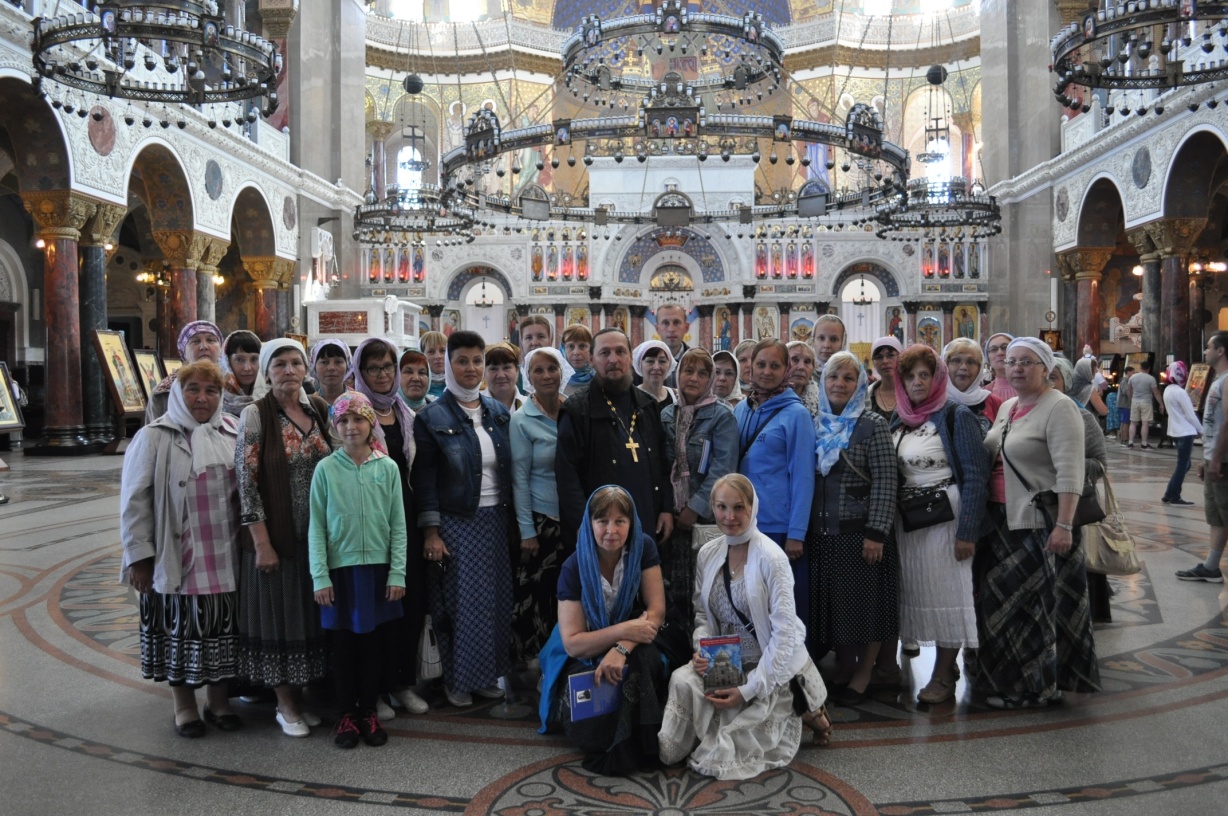 2016. Санкт – Петербург Храм Спаса на крови
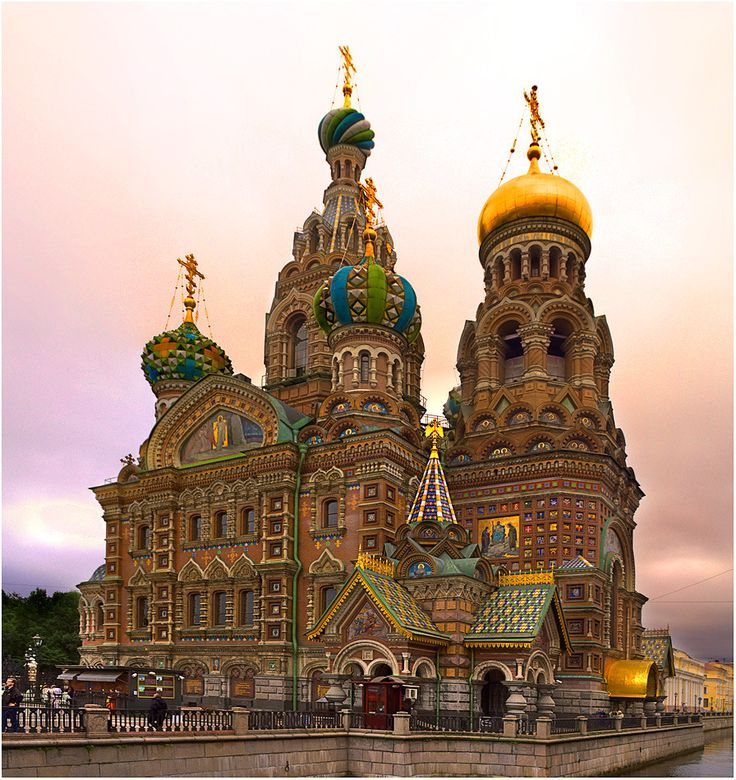 2017. Москва
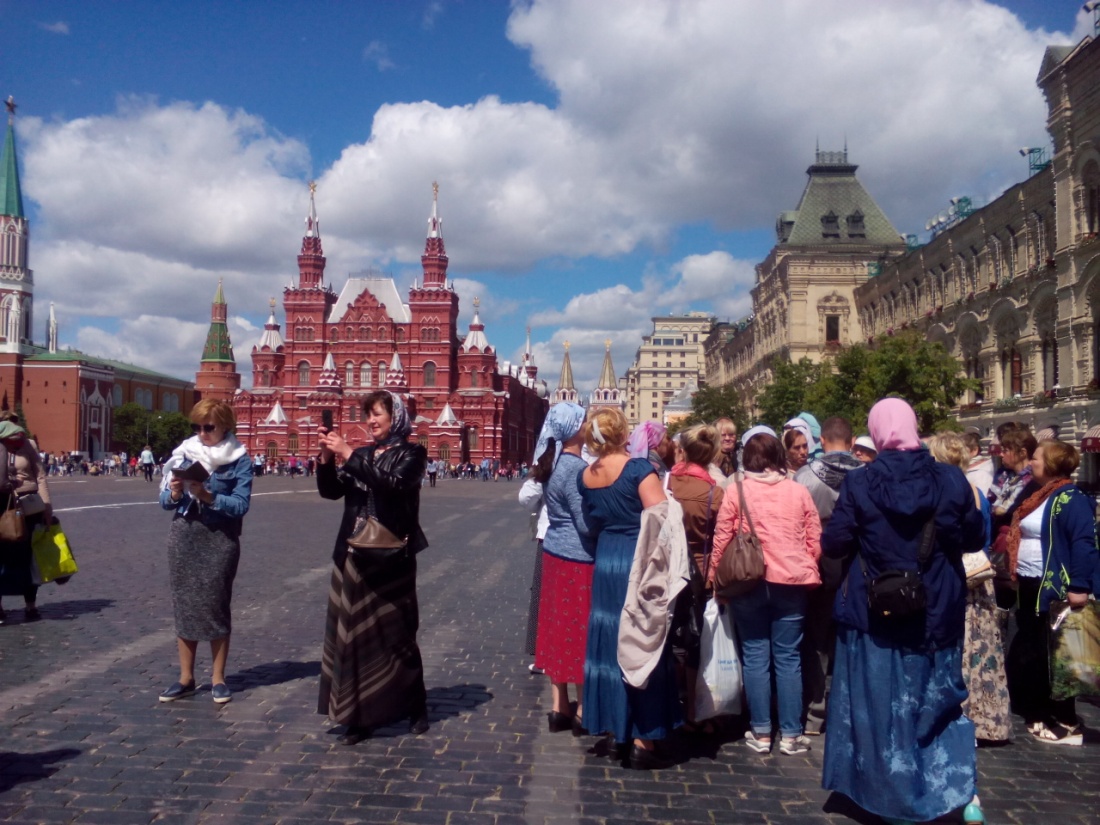 Красная площадь
Мультимедийный парк
Россия – моя история
2017. Москва
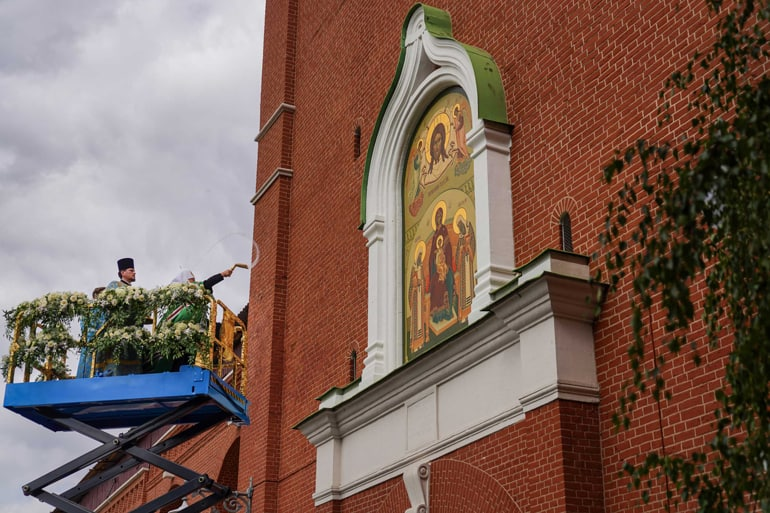 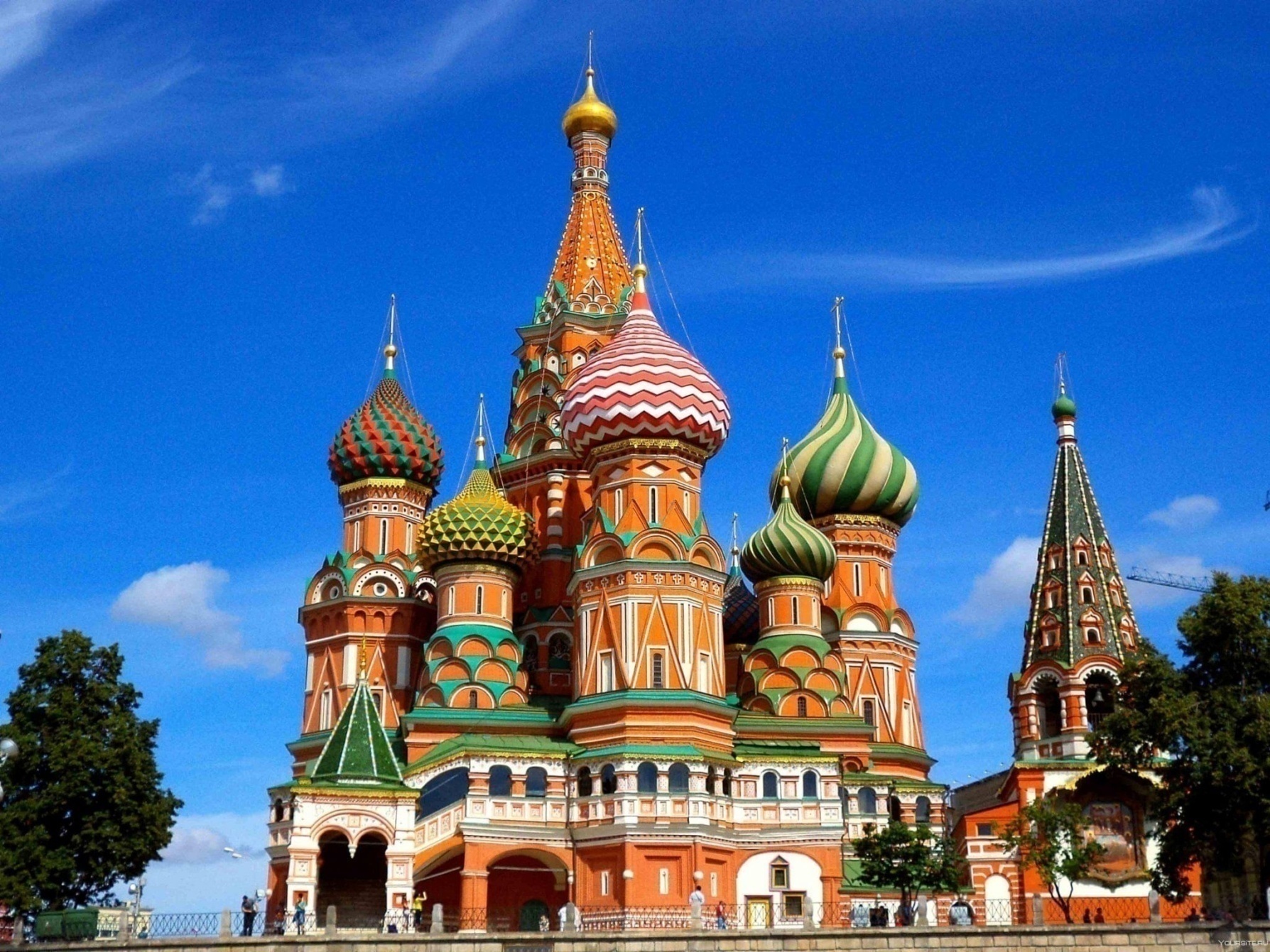 2018. Псков. Изборск. Псково – Печерский монстырь
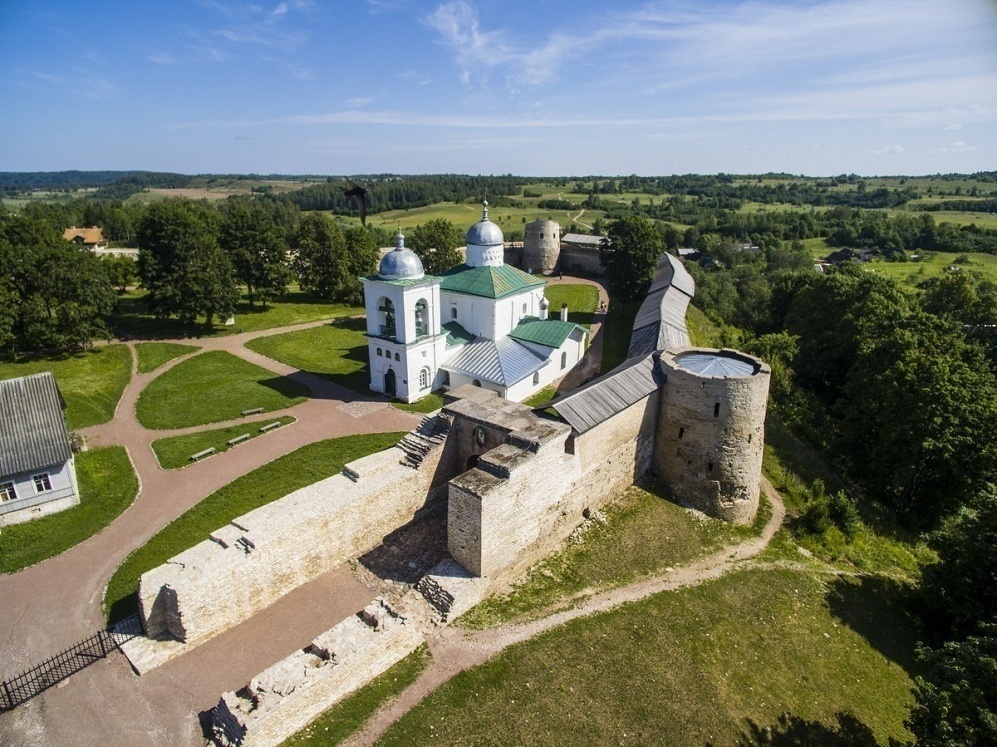 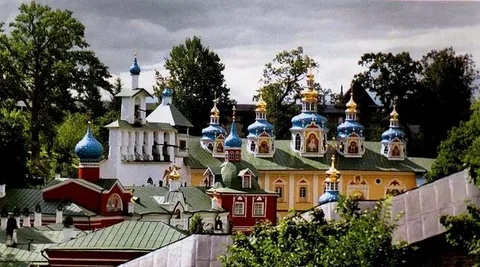 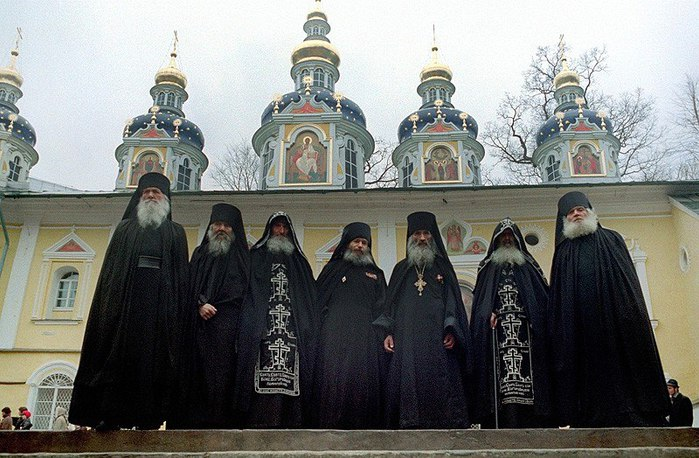 2019. Николо – Сольбинский монастырь
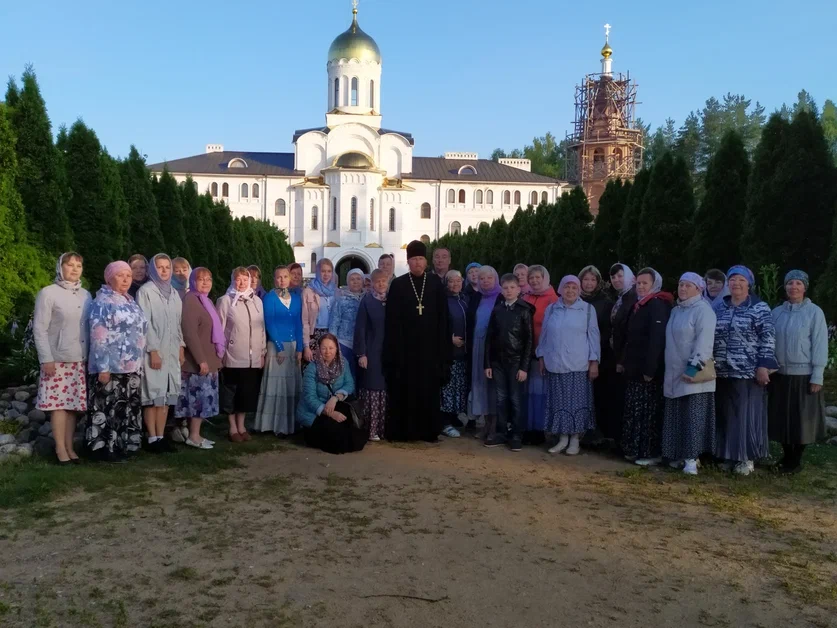 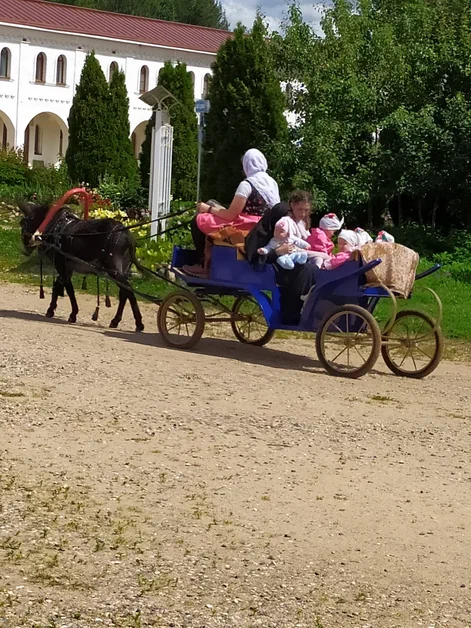 2019.Переяславль – Залесский
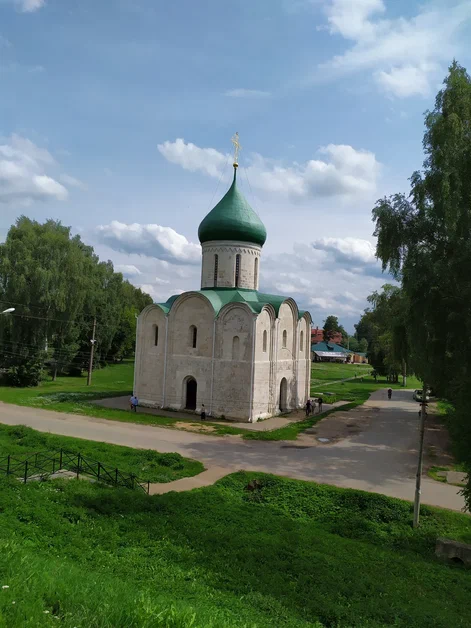 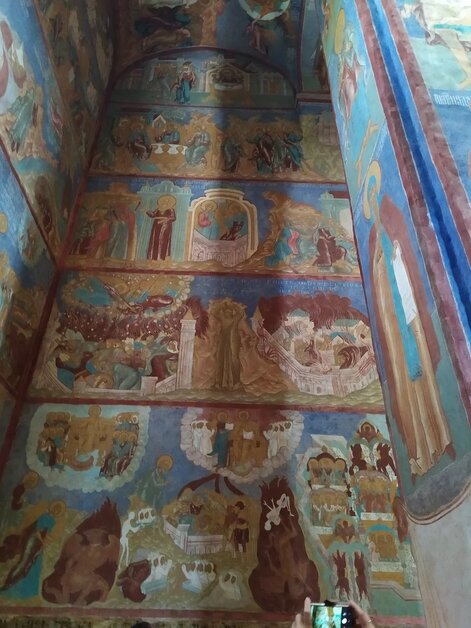 Ростов Великий
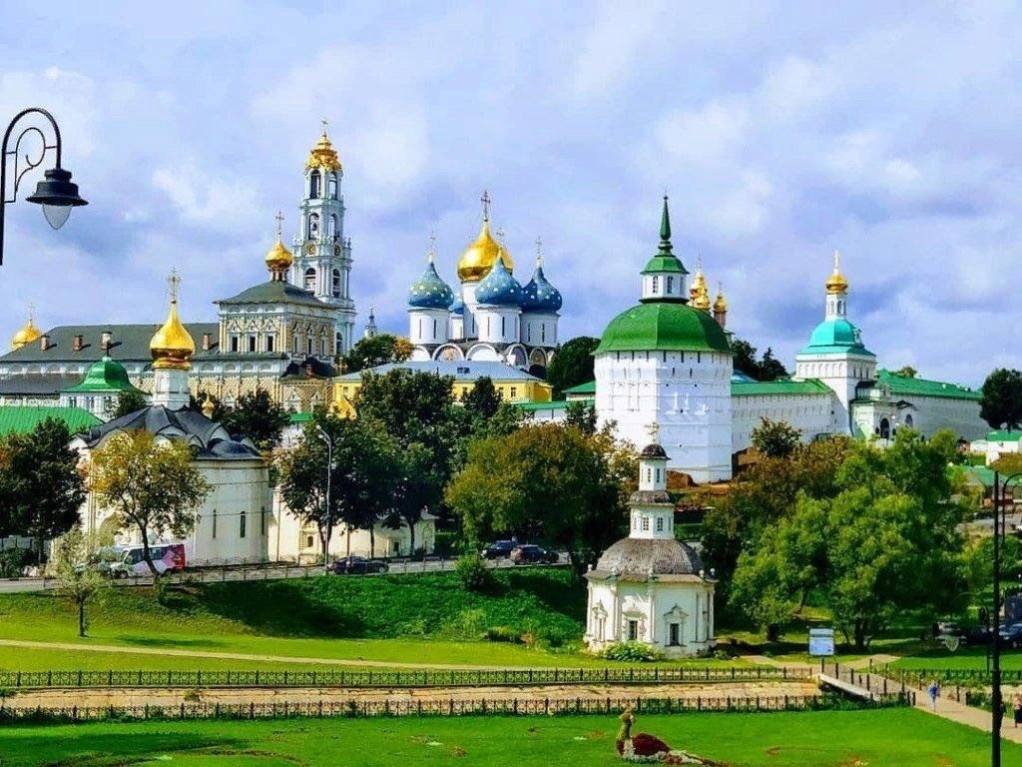 2019. Троице – Сергиева Лавра
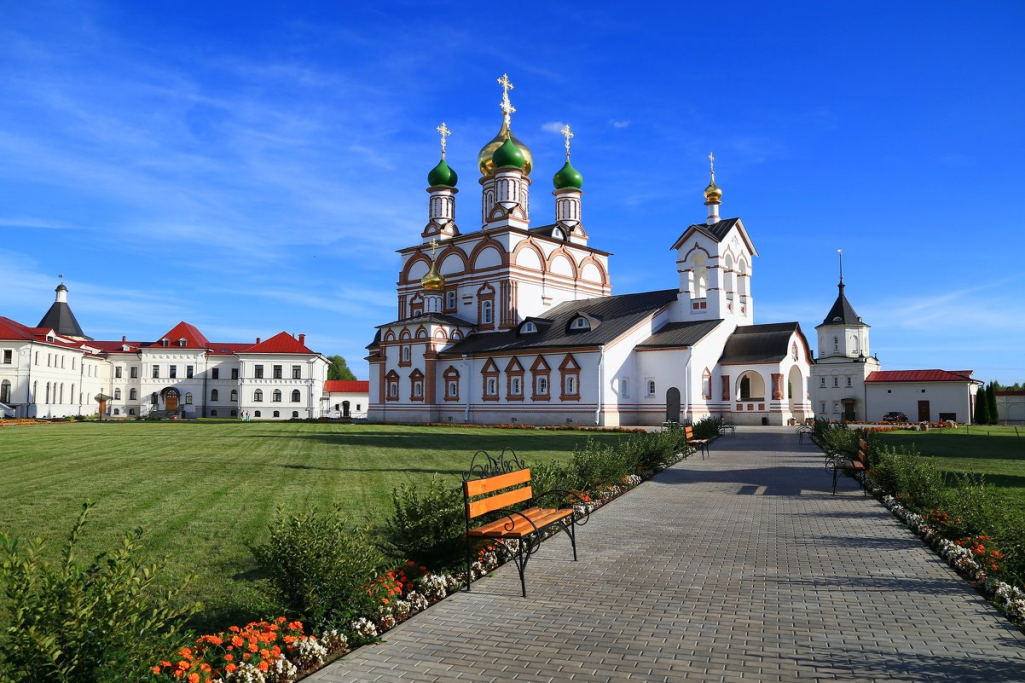 2019. Ростов Великий
Варницкий Троице – Сергиев  мужской монастырь
 Варницкая гимназия имени преподобного Сергия
Нерехта 2019
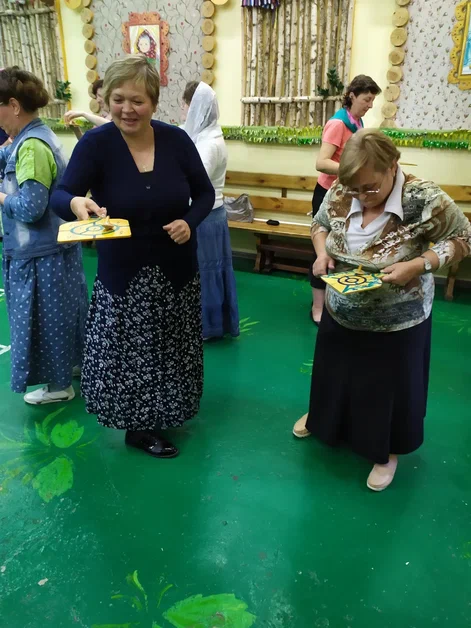 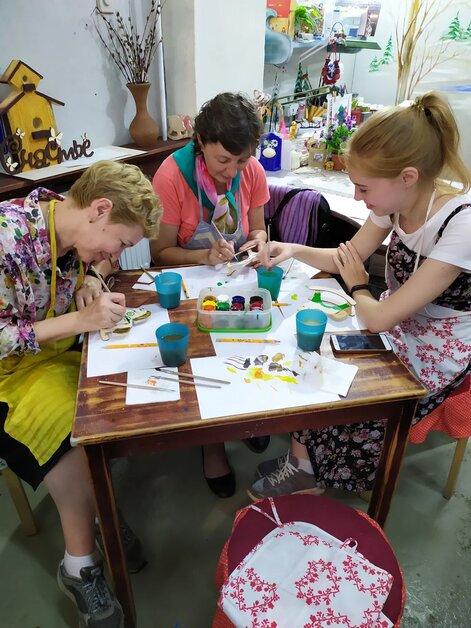 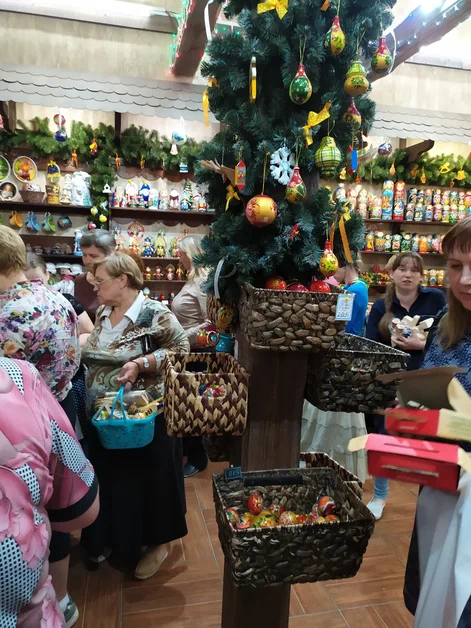 Лавровская фабрики художественной росписи
2022.Углич
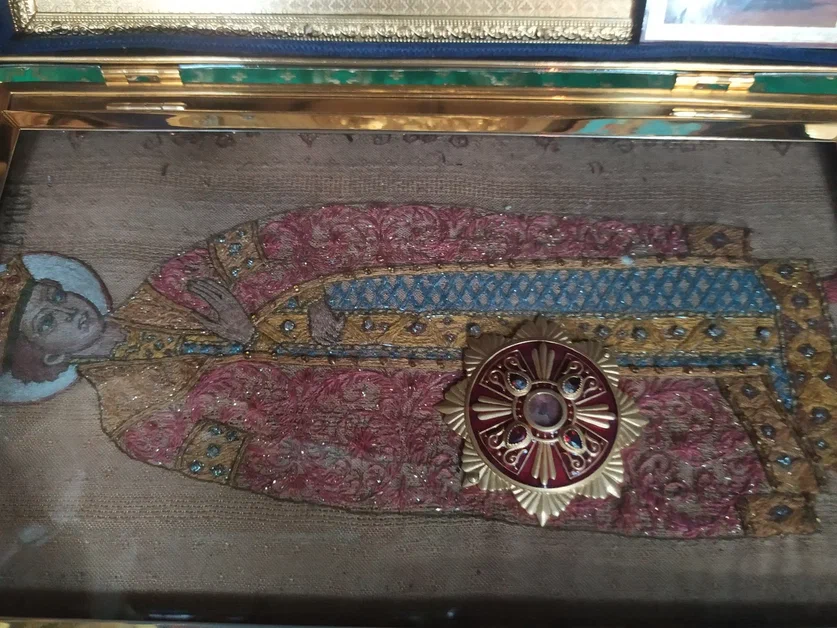 2022. Кострома. Ипатьевский монастырь
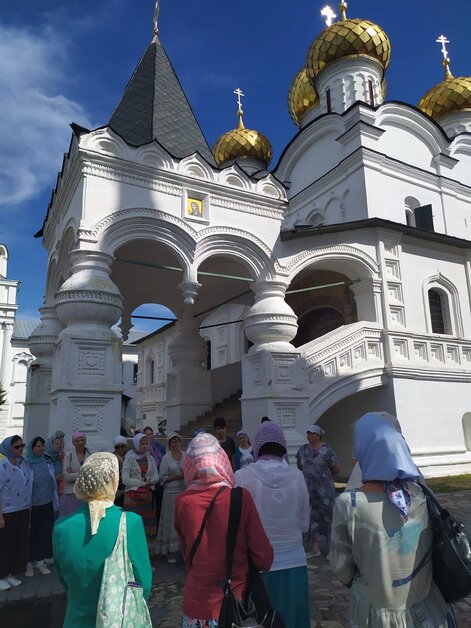 2022. Мышкин
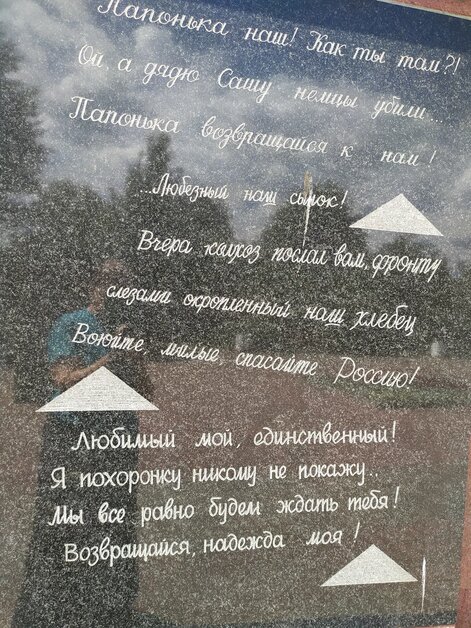 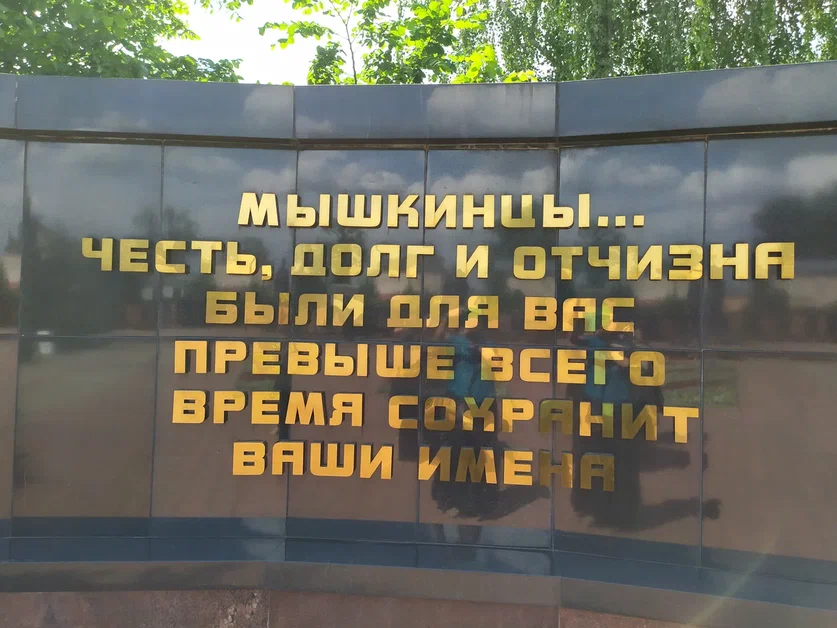 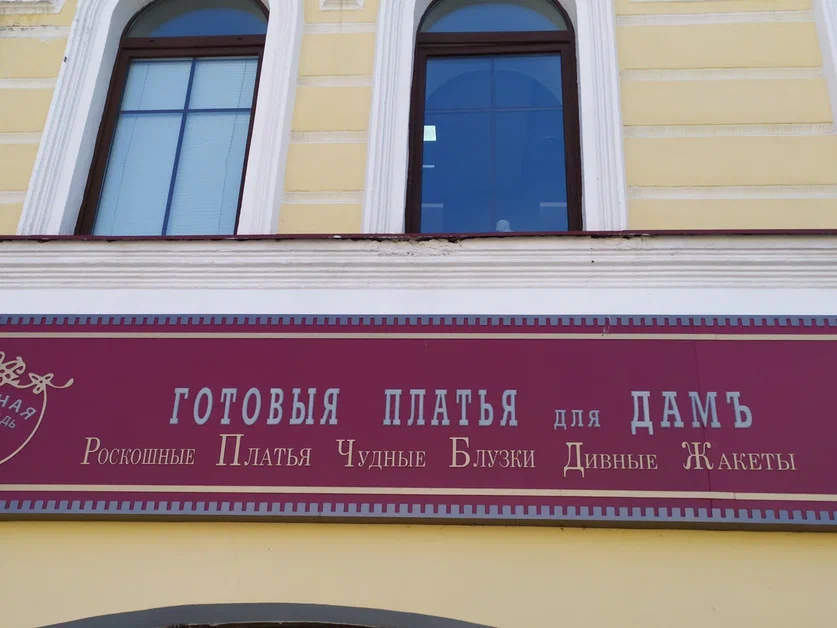 2022. Рыбинск
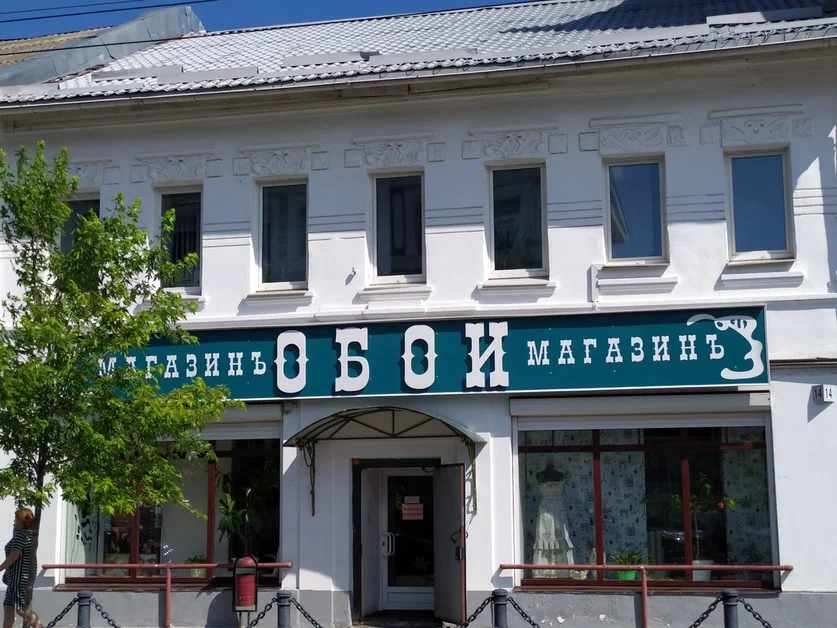 2022.Рыбинск
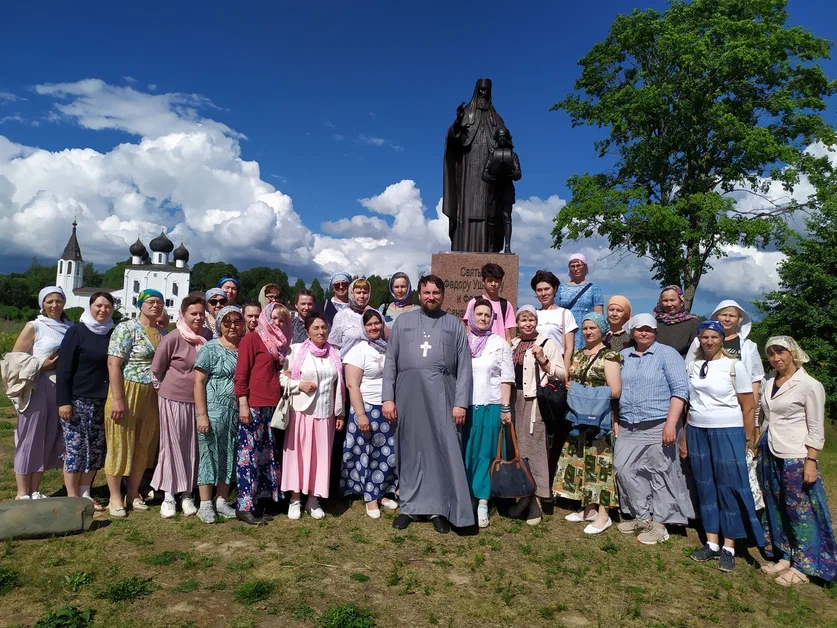 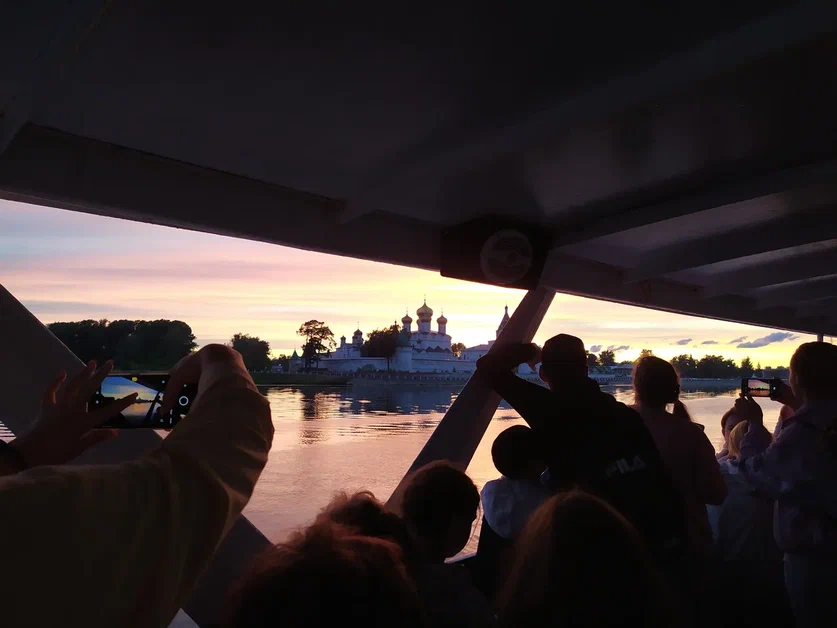 2022. Кострома
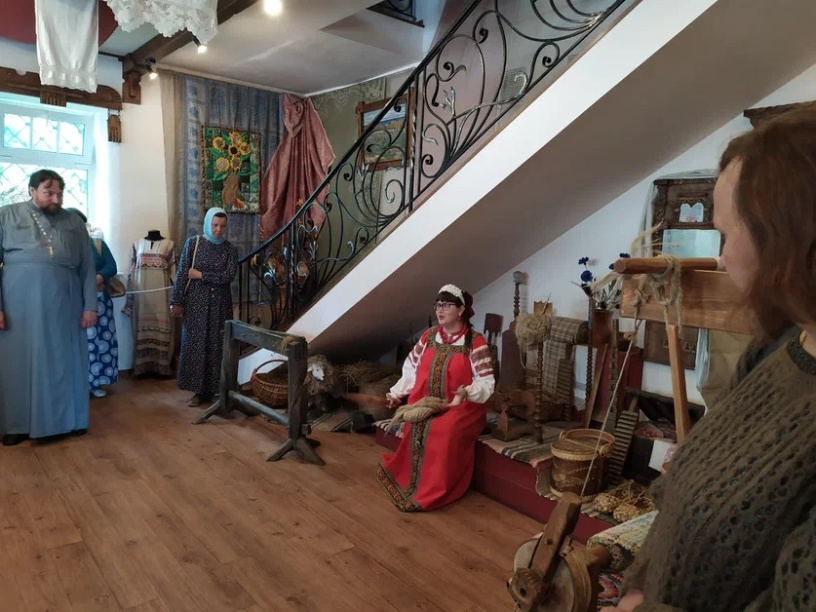 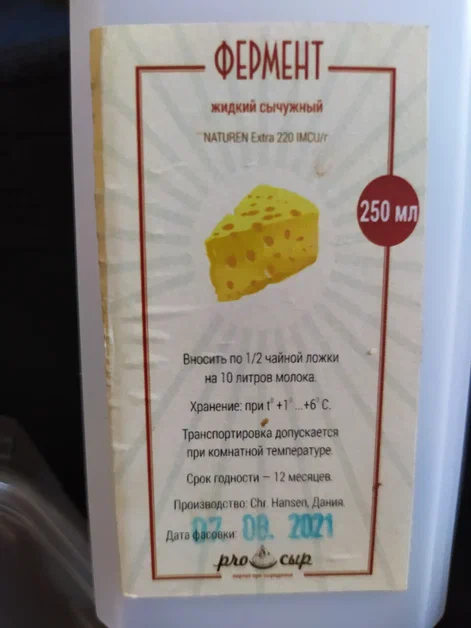 2023. Екатеринбург. Храм на крови
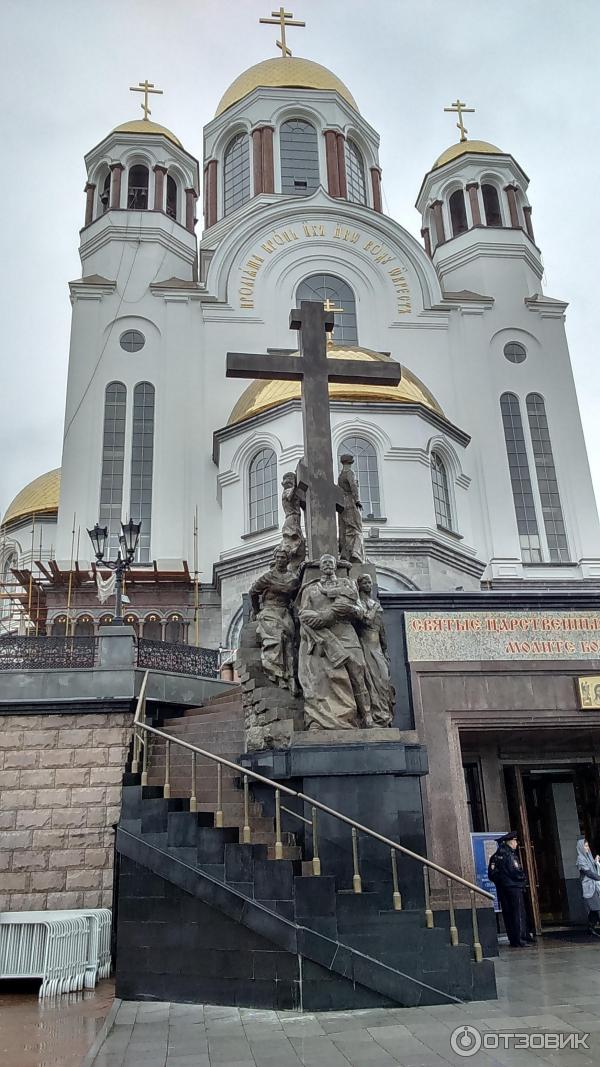 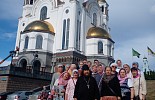 2023. Ганина Яма. Монастырь Святых Царственных Страстотерпцев
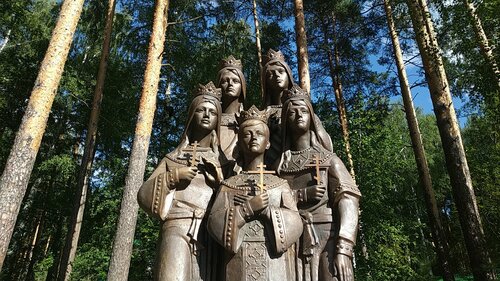 2023. Город Сысерть.
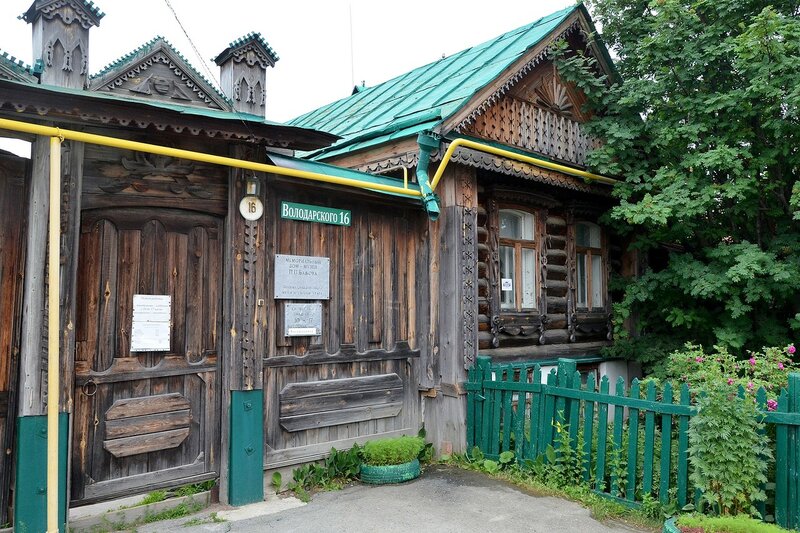 Музей Павла Бажова
Сысертский фарфор
Соглашение Министерства образования Кировской области и Епархий Вятской митрополии
ИРО Кировской области
Отдел религиозного образования и катехизации Вятской Епархии
Июль 2025! 
Республика Мордовия и Нижегородская область
Саранск, столица республики Мордовия
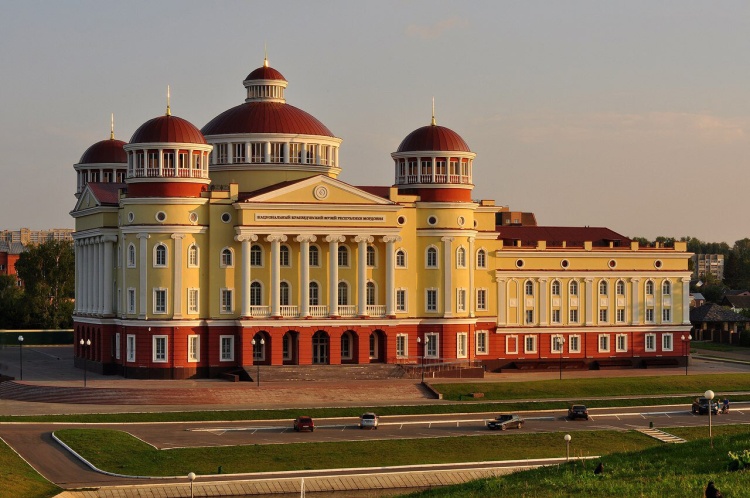 Мордовский республиканский краеведческий музей
Кафедральный собор святого праведного воина Федора Ушакова
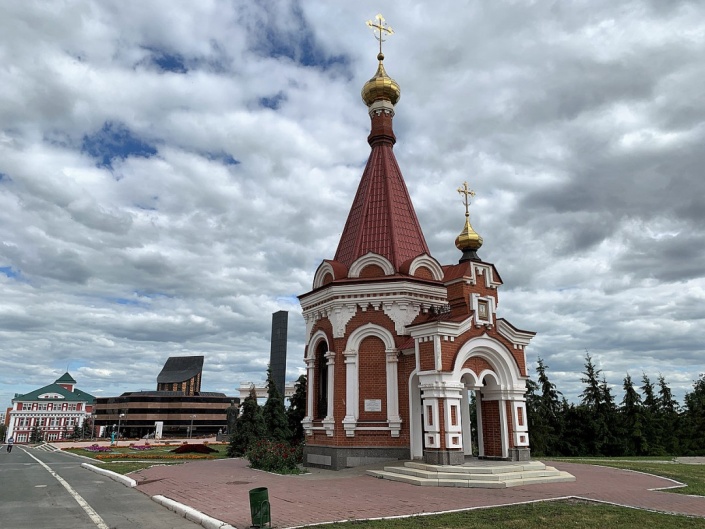 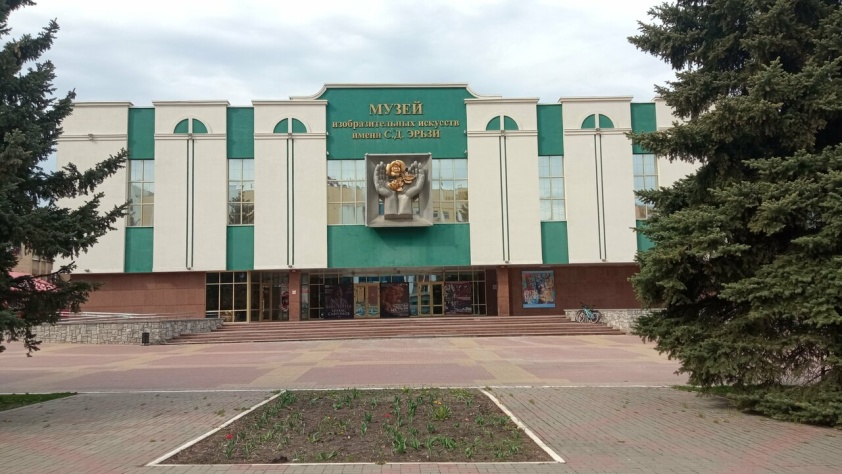 Музей изобразительных искусств имени С. Д. Эрьзи
Часовня св.праведного князя 
Александра Невского
Рождество-Богородичный Санаксарский мужской монастырь  https://sanaksary.ru/
Монастырь основан в 1659 году в царствование Алексея Михайловича. Период возобновления обители связан с именем Феодора (Ушакова), который был настоятелем Санаксары с 1764 по 1774 год , дяди знаменитого флотоводца. Был закрыт, в 1991 году здания бывшей обители были переданы Саранской епархии
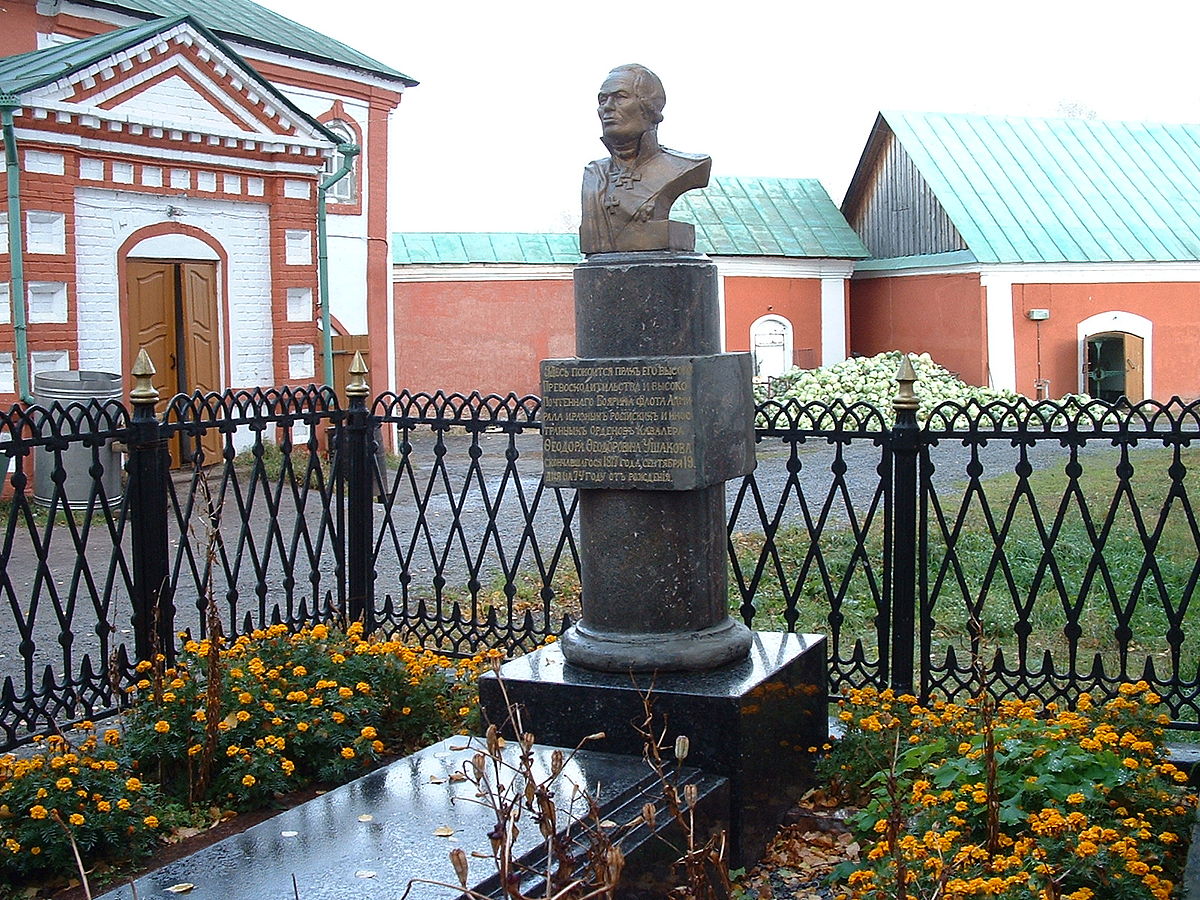 Могила святотого праведного Феодора Ушакова, прославленного российского флотоводца в  Санаксарском монастыре.
Город Городец Нижегородской области
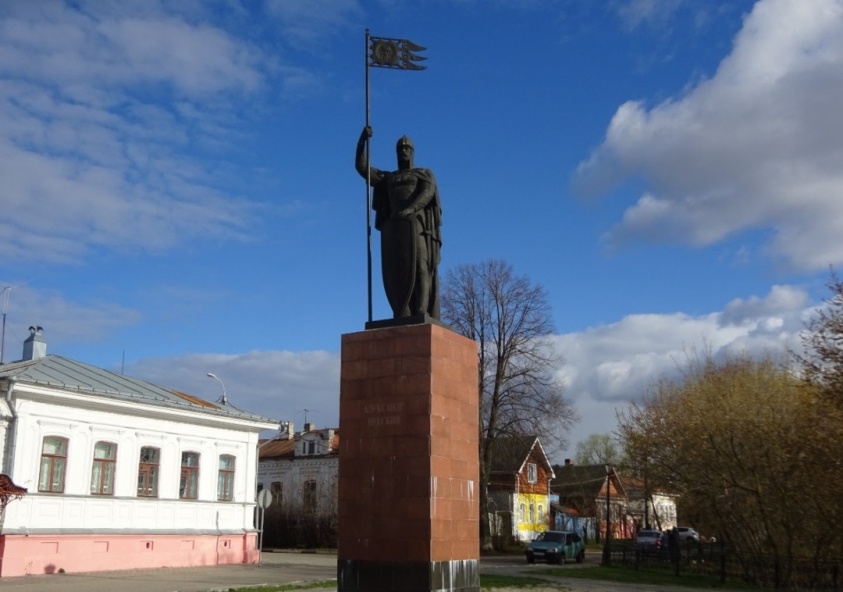 Памятник Александру Невскому
Музейный комплекс «Город мастеров»
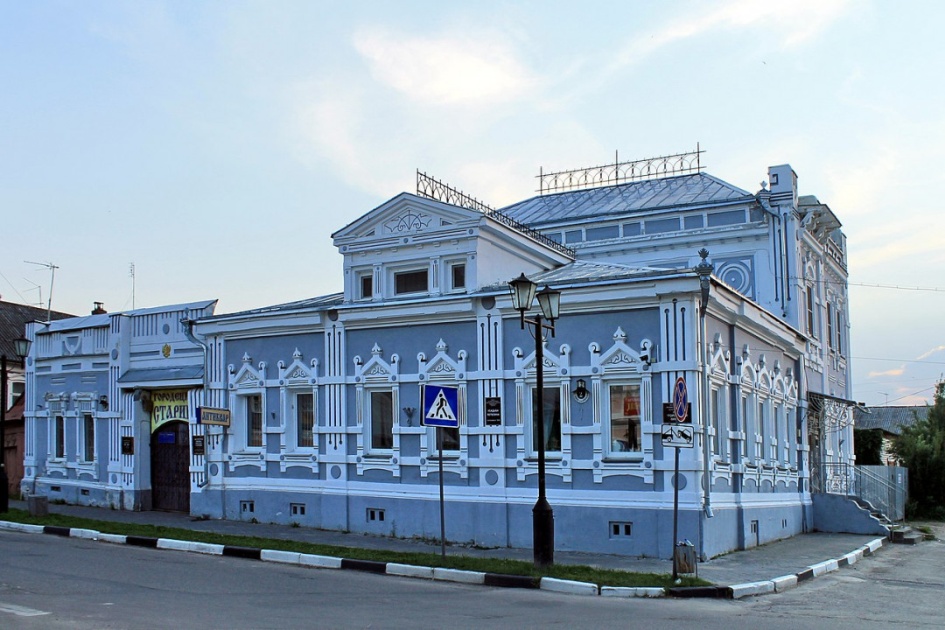 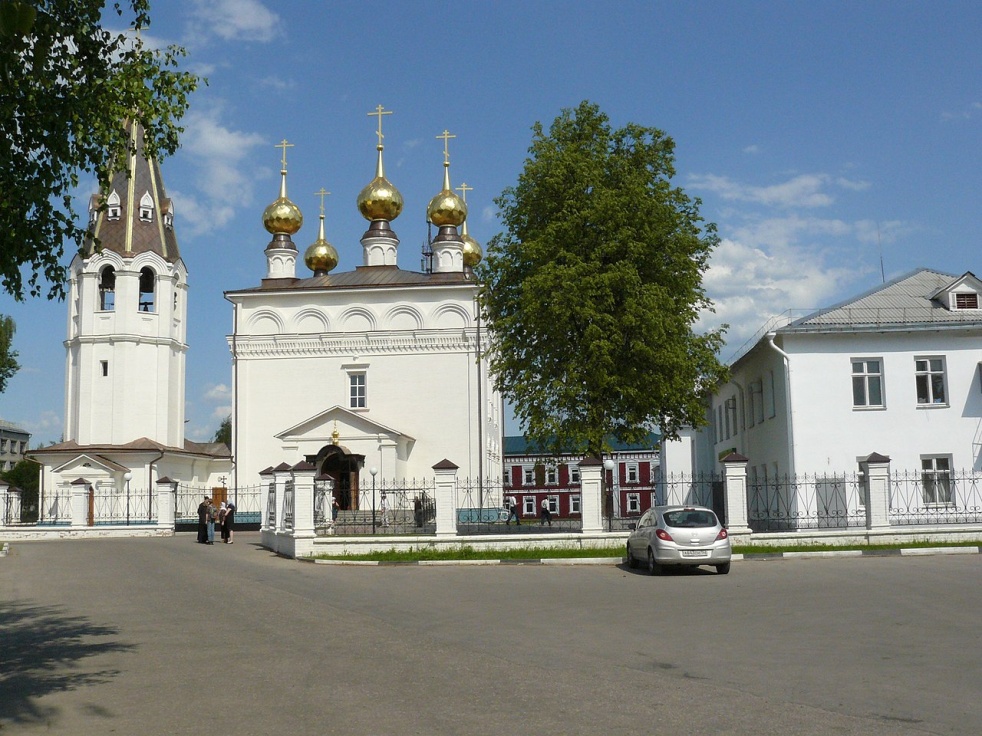 Музей «Городецкий пряник»
Феодоровский монастырь. В нем принял постриг и стал иноком Алексеем князь Александр Невский.
Село Белбаш
Свято-Троицкий Белбажский монастырь. Основан по указу императора Петра Первого в 1708г. С апреля 2009 года действует как скит Свято-Троицкого Серафимо-Дивеевского монастыря. В 2018 году обитель была передана Городецкой епархии, в нём служат и трудятся братия Городецкого Феодоровского мужского монастыря.
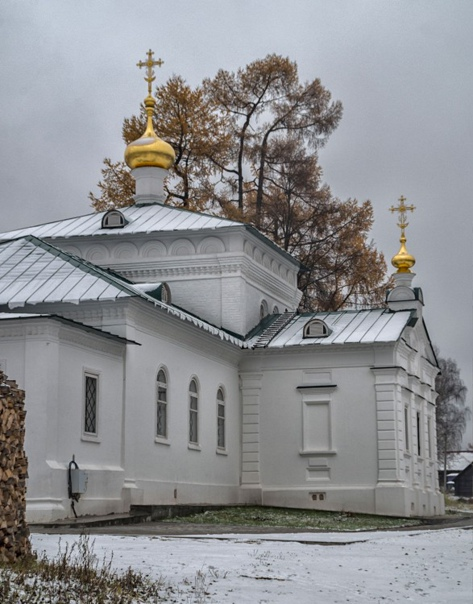 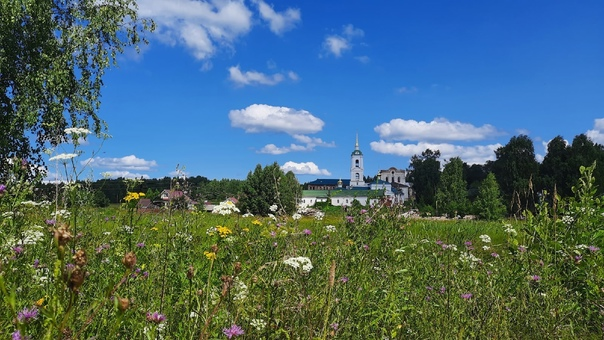 Город Выкса
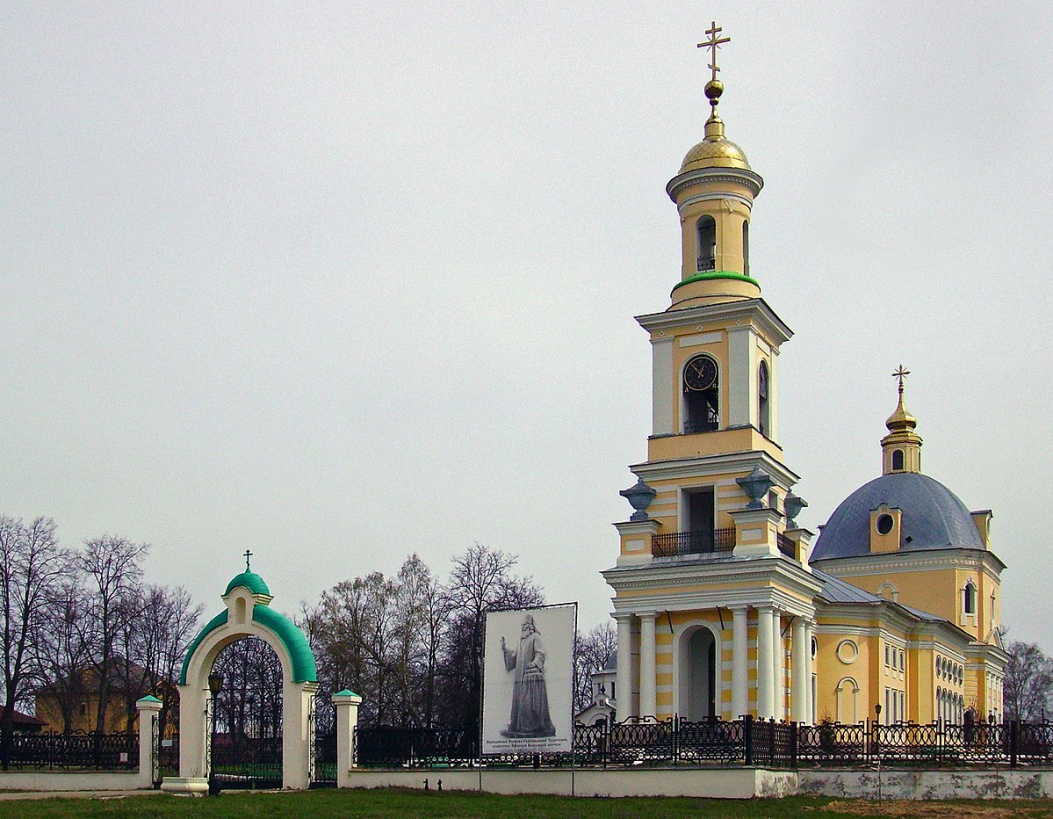 Иверский женский монастырь
Кафедральный Рождественский собор
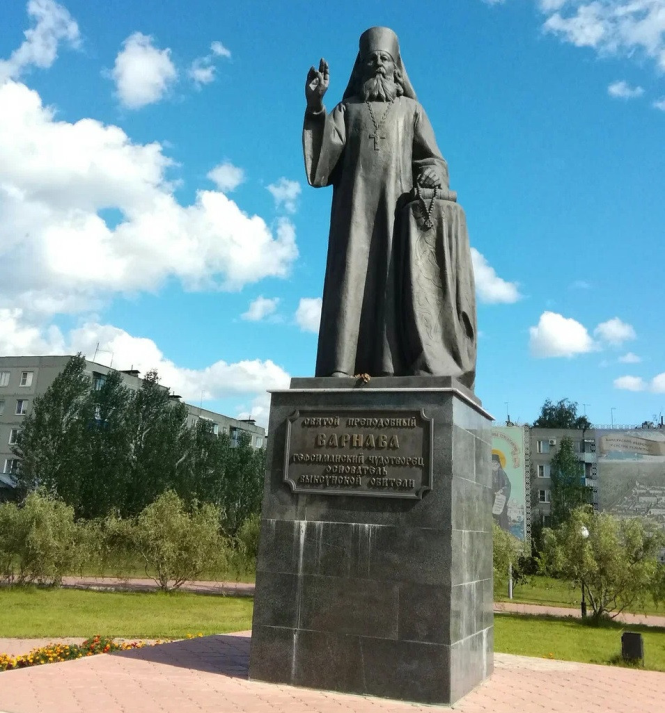 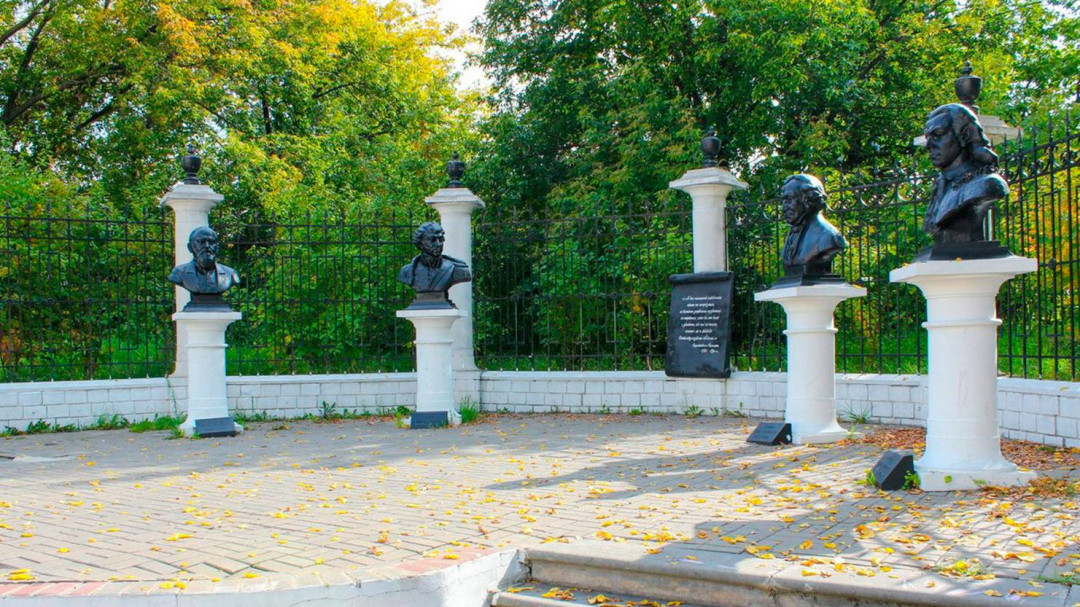 Памятник св.Варнаве Гефсиманскому
Аллея металлургов
Озеро Светлояр
Светлоя́р — озеро, с которым связана легенда о затонувшем городе Китеже. Находится  Нижегородском  Заволжье.   Памятник природы федерального значения.
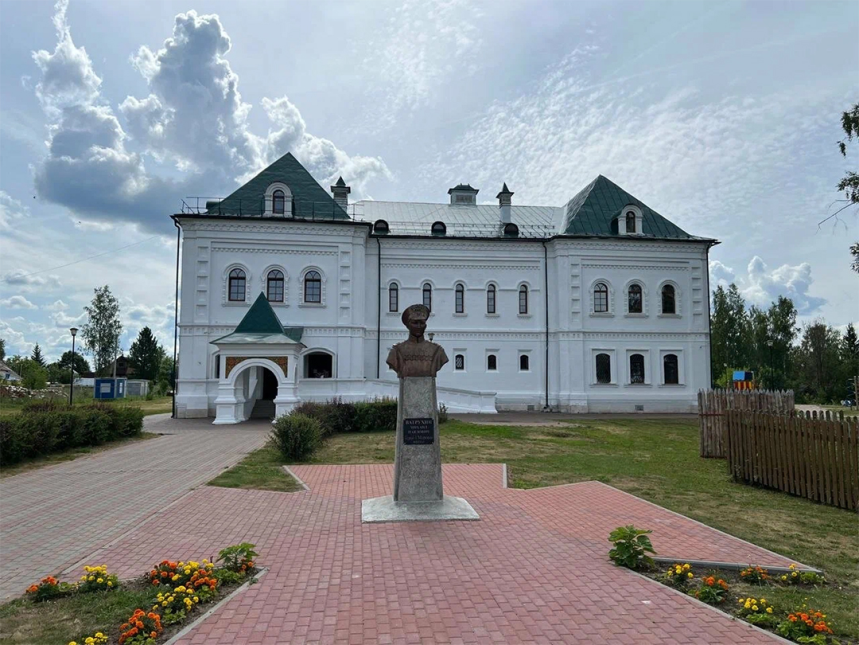 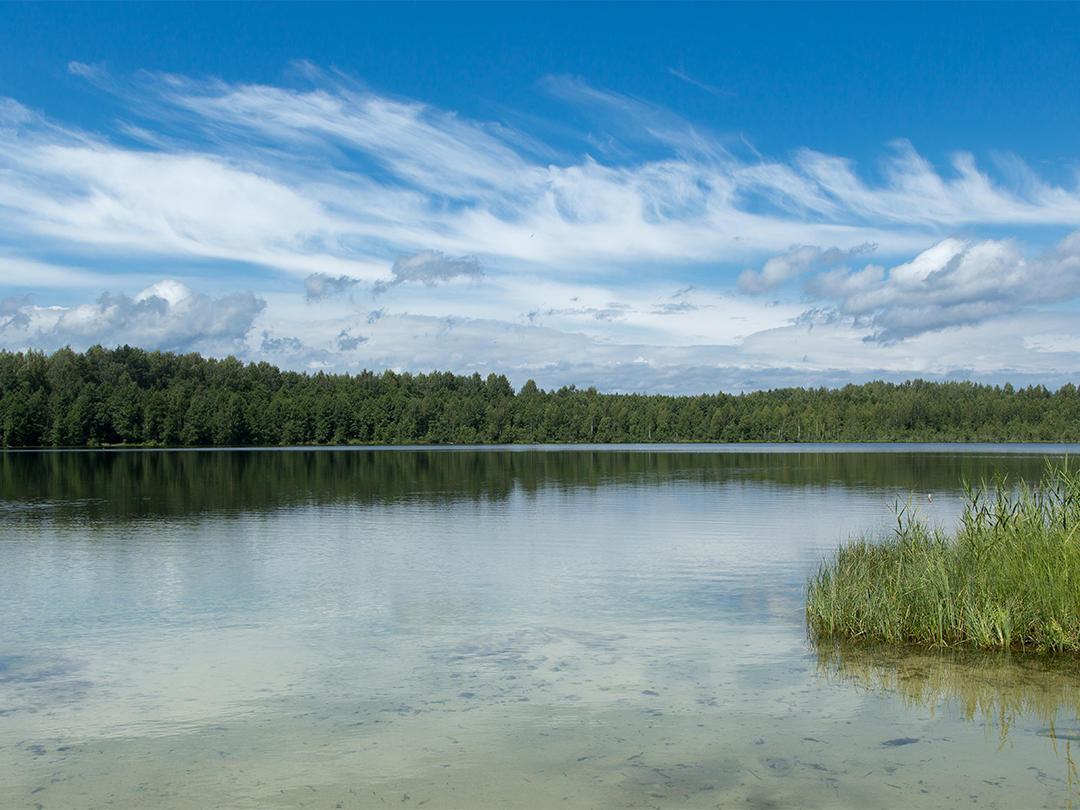 Комплекс «Град Китеж»
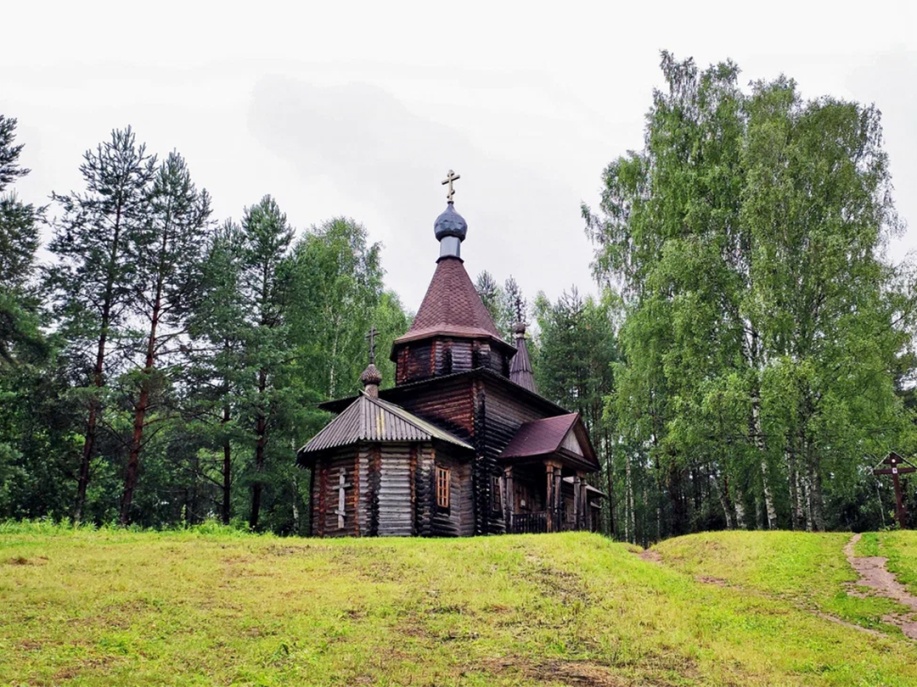 Казанская часовня. В ней — одноимённая икона и ковчег с поясом Пресвятой Богородицы с горы Афон.
Дорогие друзья!
Об этом и ещё многом другом в образовательной поездке по Республике Мордовия и Нижегородской области.
До встречи!